Road Safety Week 2020
Primary 1-3
‘Safe Travel to School’
The theme for Road Safety week at TMPS this year is ‘Safe travel to school’. Please use some of the suggested activities and links below to plan a few activities for your class to support their understanding of what safe travel looks like. On Friday 20th November 2020, we will host a whole school assembly to share all of the learning that has been taking place throughout the week and to reiterate the key messages to all of our pupils.
Overviewof the themes/tasks for Road Safetyweek
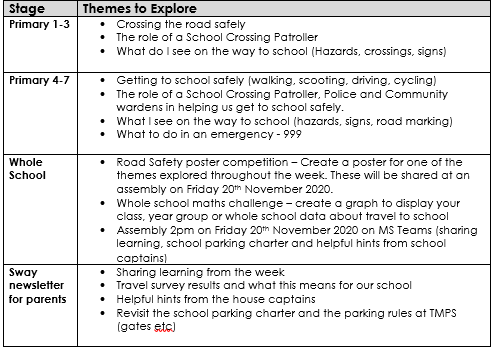 Whole School Maths Challenge(Maths Task)
Whole School Maths Challenge
You are going to use your information handing skills to create a graph that will display how your class travel to school. 

You can do this individually or as a class.
[Speaker Notes: Using the data for your class, year group or the whole school, create a graph to display how pupils at TMPS travel to school.
The data information is on the following slides. Delete the data the you do not need when using this with your class. 
Use this data to prompt discussion about the most and least common modes of transport used and to lead into discussion about the different hazards each method of transport poses.]
P1a
P1b
P1c
P1d
P2a
P2b
P2c – to be added in on return
P2c
P3a
P3b
P3c
Whole School
Whole School Poster Challenge(Art Task)
Safe Travel to School Poster Challenge
Create a poster to remind pupils/parents/carers to travel safely to school. 

You can choose any of the focus themes from this week including:
the importance of being seen when it is dark
safe cycling 
avoiding hazards
what to do in an emergency
[Speaker Notes: All pupils should create a poster for the TMPS Road Safety competition by Thursday 19th November (Megan will collect these after school on Thursday and will photograph some for the assembly on Friday 20th).]
Safe Travel to School Poster Challenge
All posters should be submitted by Thursday 19th November and some will be selected to be shared at the whole school assembly on Friday 20th November.
[Speaker Notes: Please ensure pupil names and class details are on the back of each poster.]
Crossing the Road Safely
Safe Crossing with Ziggy
Click the link below to read along with Ziggy about how to stay safe when crossing the road.

https://roadsafety.scot/learning-zone/early-years/crossing-the-road/cross-the-road-with-ziggy/
Finding a safe place to cross
Click the link below to watch a video about finding a safe place to cross the road.

https://roadsafety.scot/learning-zone/early-years/crossing-the-road/kerbcraft/
When you are crossing the road…
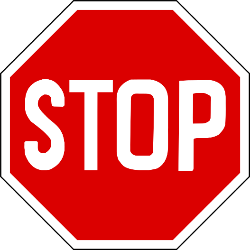 STOP!

LOOK!

LISTEN!

THINK!
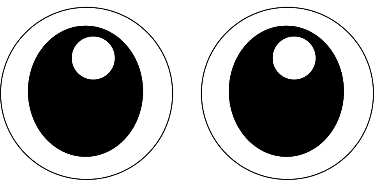 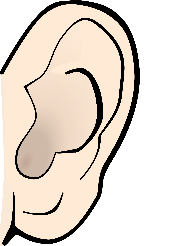 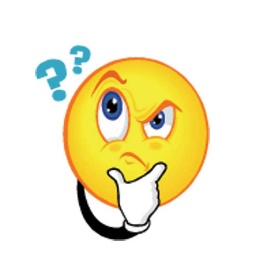 Do you want to see this in action?
Watch this video to see other boys and girls crossing the road safely.

https://www.think.gov.uk/resource/crossing-roads/
Can you Cross the Road Safely?
Now that you have seen some other boys and girls crossing the road safely, let’s see if you can do it too! 

Remember…
STOP! LOOK! LISTEN! THINK!
[Speaker Notes: Practise crossing the road in the playground or on the MUGA. You may wish to draw out zebra crossings or ask a pupil to hold up a green/red sign to shown when the pupils should/shouldn’t be crossing the road.

Game link - https://www.think.gov.uk/resource/be-bright-be-seen-game/
Use this link to reinforce the importance of being seen by traffic when it is dark.]
School Crossing Patrollers
What is a school crossing patroller?
A school crossing patroller is someone who helps you to cross roads safely.

They often work next to schools as there are lots of boys and girls trying to cross the road at busy times of the day.
What do they wear?
School crossing patrollers will normally be wearing a bright yellow jacket.

Why do you think they wear this?
The Lollipop Stick
School crossing patrollers also have a lollipop stick.

The use this to warn traffic to slow down and stop.

The lollipop stick has reflective paint on it. Why do you think it needs this?
Ziggy and the  Lollipop
Click the link below to read a story about Ziggy’s encounter with a School Crossing Patroller.

https://roadsafety.scot/learning-zone/early-years/crossing-the-road/ziggy-and-the-lollipop/
Can you make your own Lollipop Stick?
Using lollipop sticks and card, create your own school crossing patrol lollipop stick.
What do I see on my way to school?
What kind of traffic might you see?
Watch the video below and see how many different vehicles you can spot.
https://roadsafety.scot/learning-zone/early-years/crossing-the-road/spotting-traffic/ 

What types of vehicles did you see?
Did you see any hazards?
Have you ever seen a police or fire truck on your way to school before?
What is a hazard?
A hazard is something that can be dangerous. 

When you are on your way to school, you will see lots of hazards and you need to know how to keep yourself safe.

Look at the pictures on the slides and see if you can spot the hazards and the things that can keep you safe.
Great road safety behaviour = green arrow





Potential hazards = red arrow
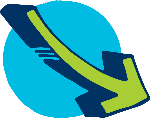 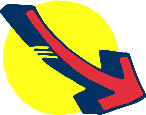 [Speaker Notes: The slides show three different road scenes, each one is repeated. The first time, there is no good or risky behaviour highlighted, allowing children to suggest what they think.

The second time each image is shown, the great behaviour or potential hazards are shown using the arrows above.]
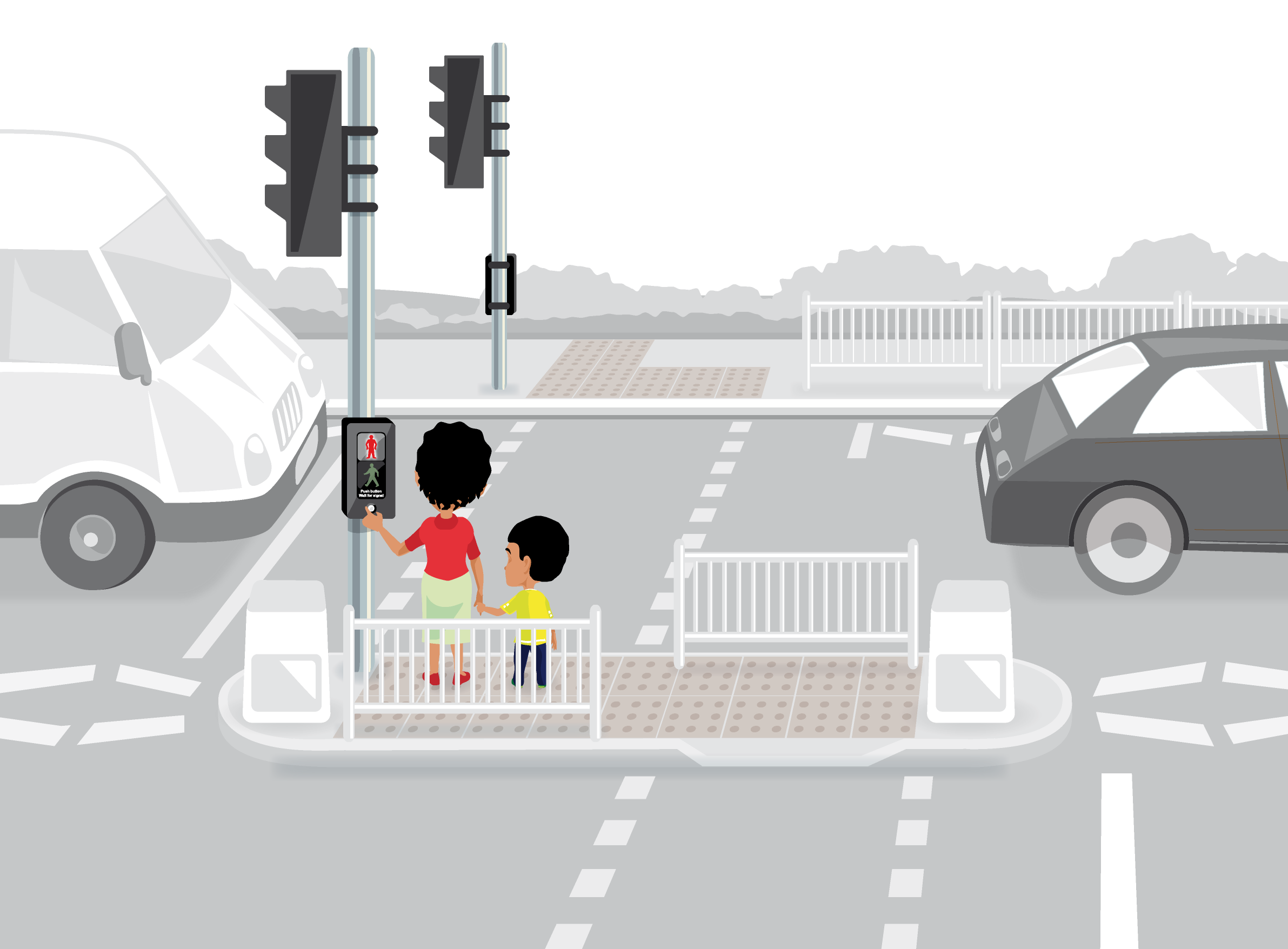 Hazard spotting image 1
[Speaker Notes: Spot the good behaviour (2), and any hazards (1)]
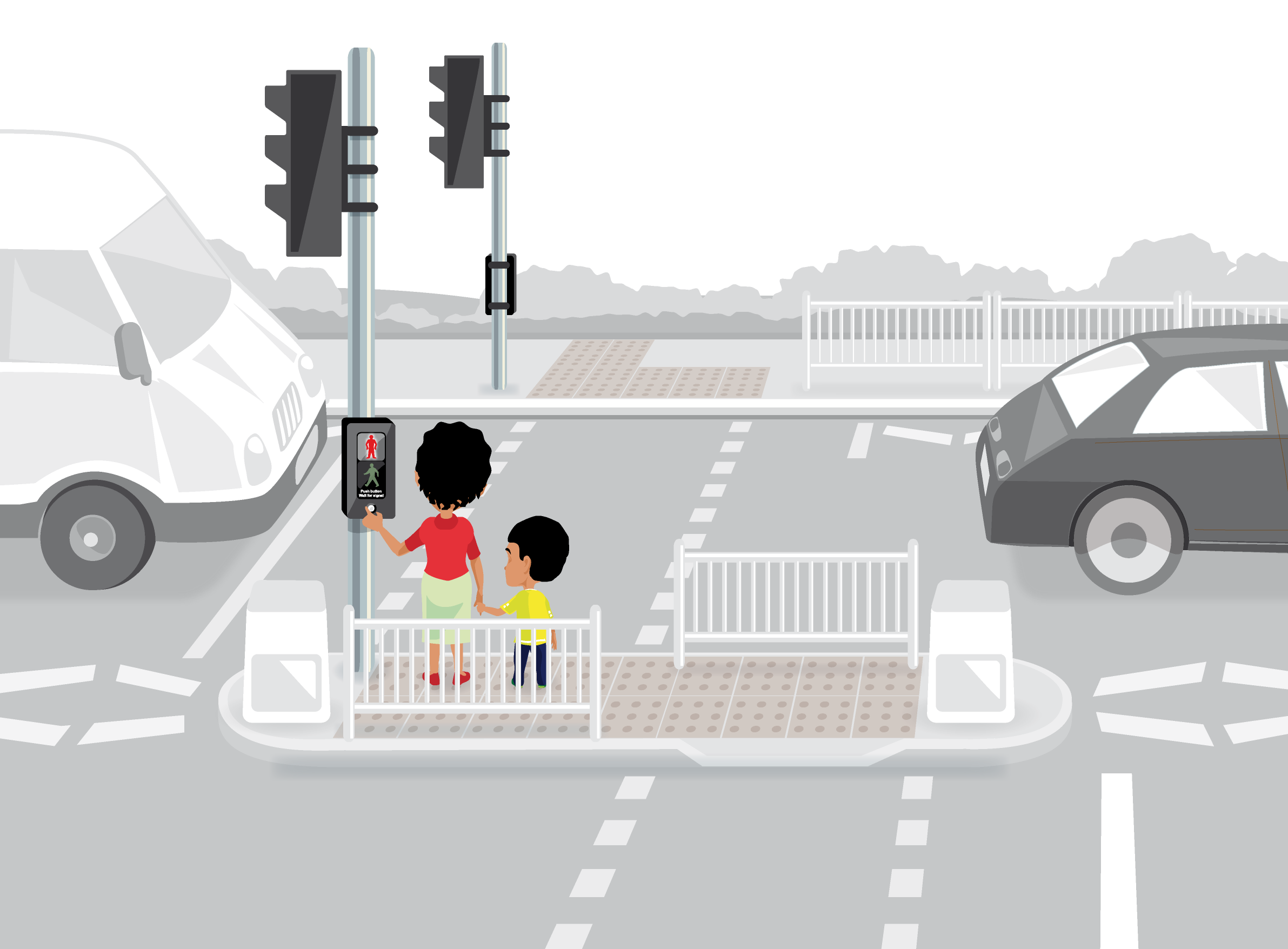 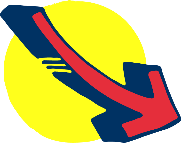 Hazard spotting image 1
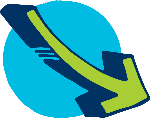 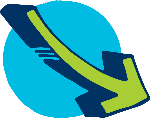 [Speaker Notes: Hazard
Vehicles – even at crossing you still need to stop, look and listen, as some drivers might not stop because they have not seen the crossing or traffic lights

Good behaviour
Holding hands with an adult and stopping away from the curb
Pressing the button at the Puffin crossing and waiting for the green man to light up]
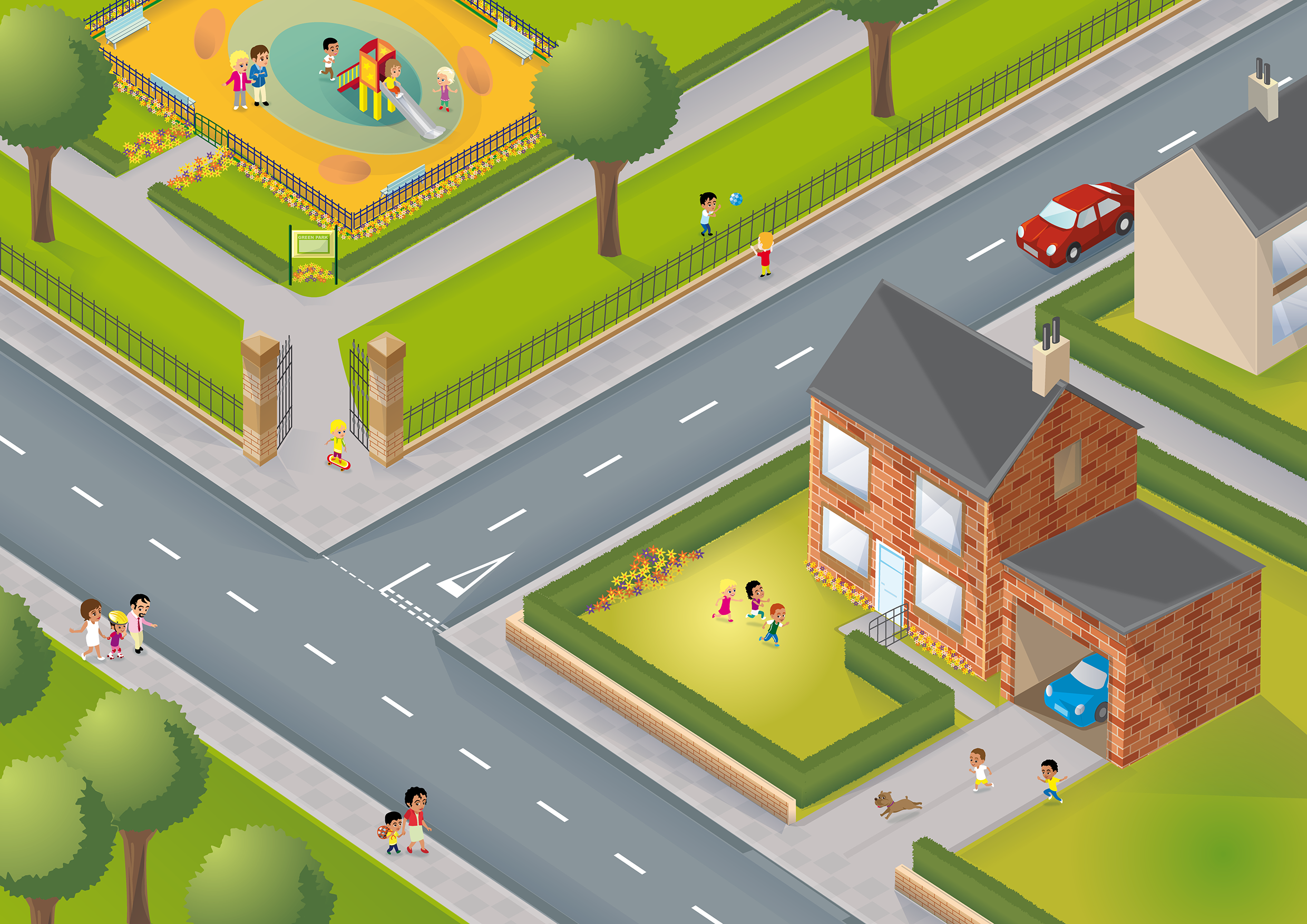 Hazard spotting image 2
[Speaker Notes: Spot the good behaviour (1), and any hazards (3)]
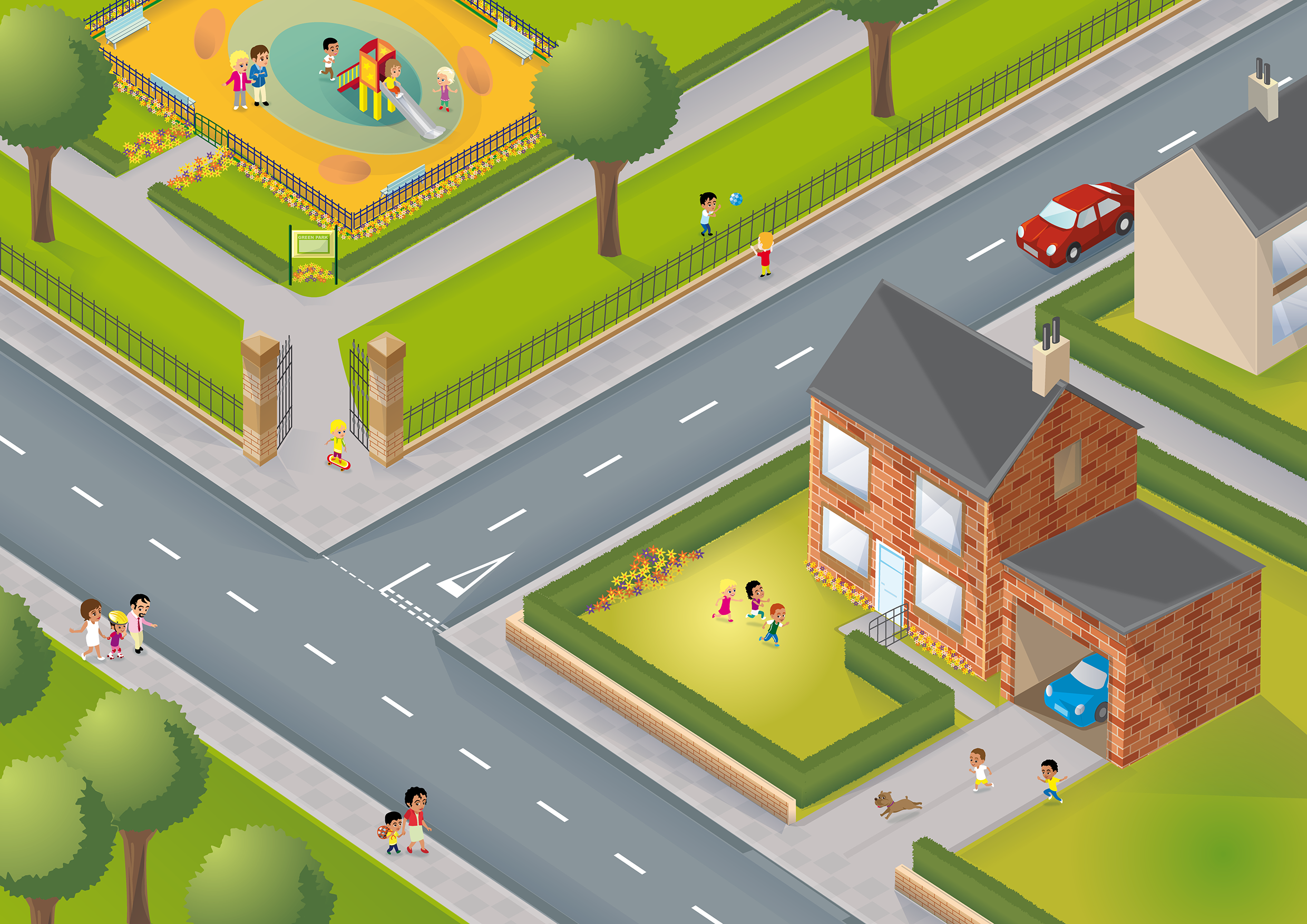 Hazard spotting image 2
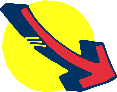 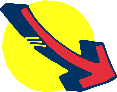 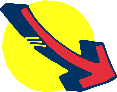 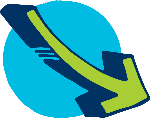 [Speaker Notes: Hazard
Dog and children running into the road
On a skateboard near the road and no helmet
Playing catch next to a road, with back to road

Good behaviour
Holding hands with an adult, with the adult road-side]
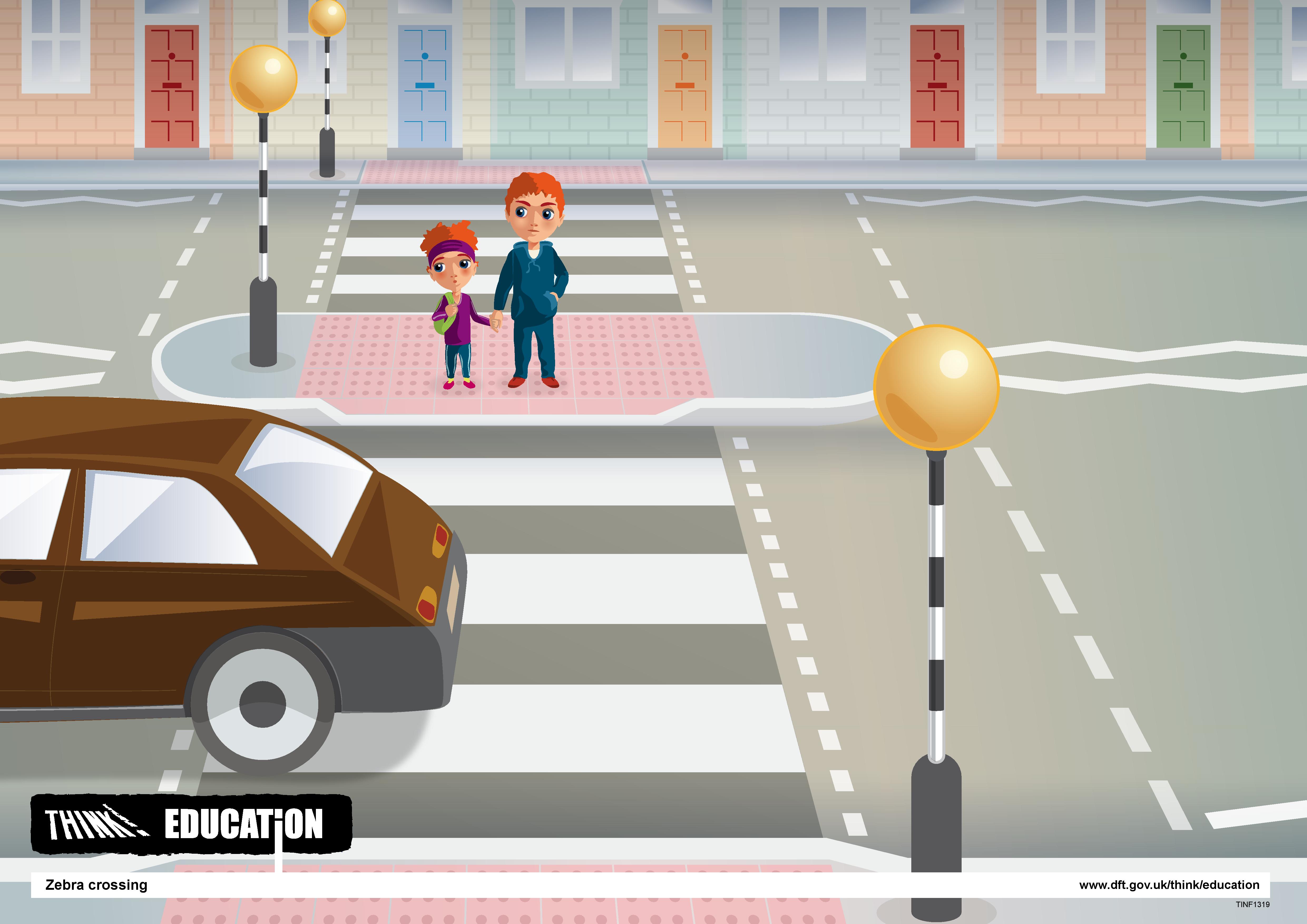 Hazard spotting image 3
[Speaker Notes: Spot the good behaviour (2), and any hazards (1)]
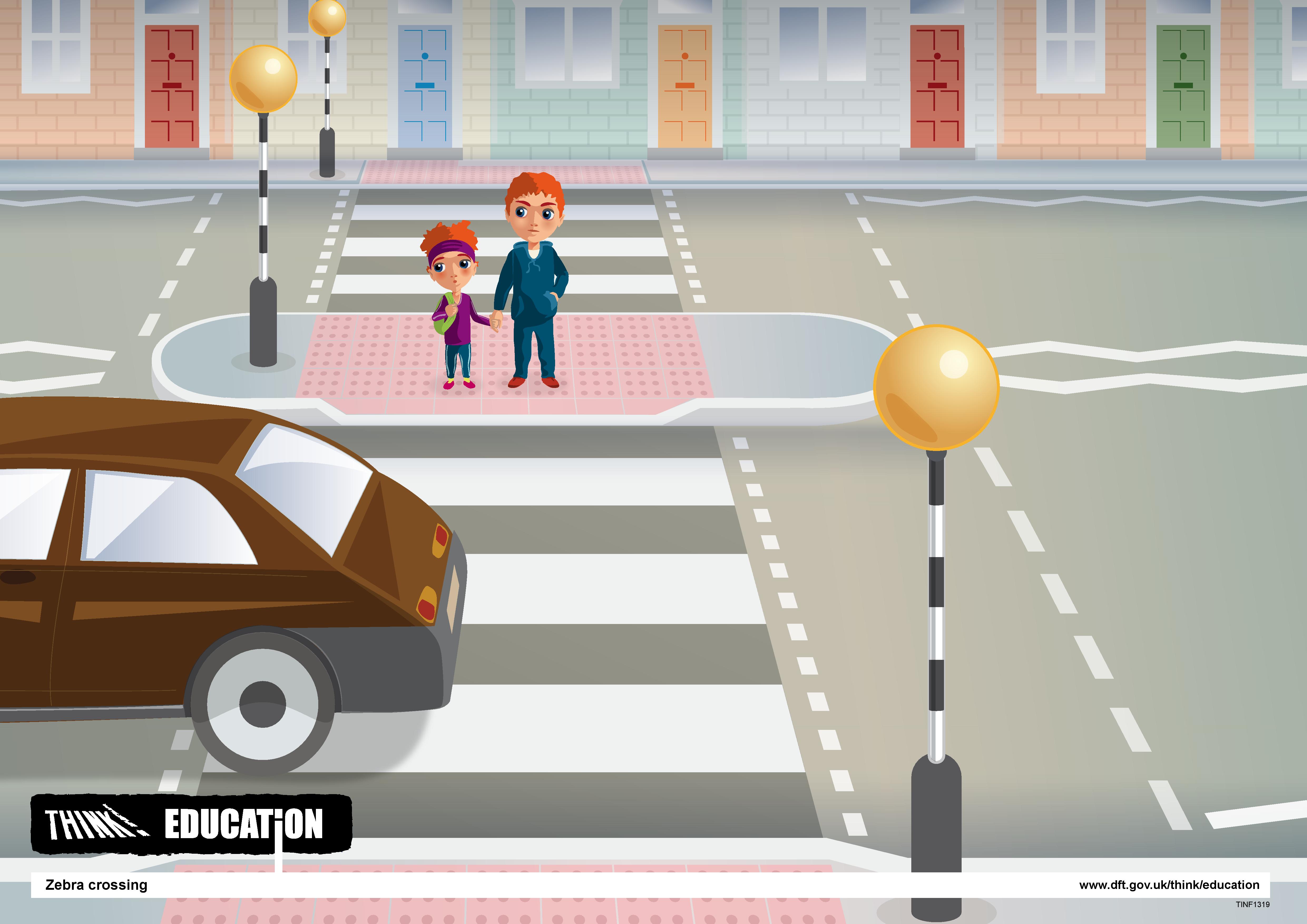 Hazard spotting image 3
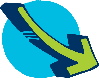 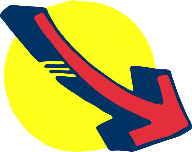 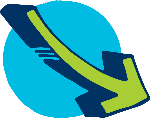 [Speaker Notes: Hazard
Vehicles – even at crossing you still need to stop, look and listen, as some drivers may not see the crossing or traffic lights so may not stop

Good behaviour
Holding hands with an adult and stopping away from the curb
Stop, look, listen, think at Zebra crossings and waiting for vehicles to stop before crossing]
Road Signs
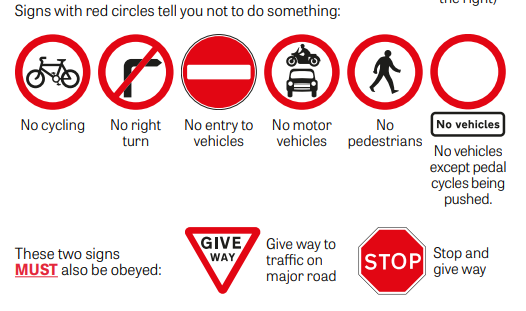 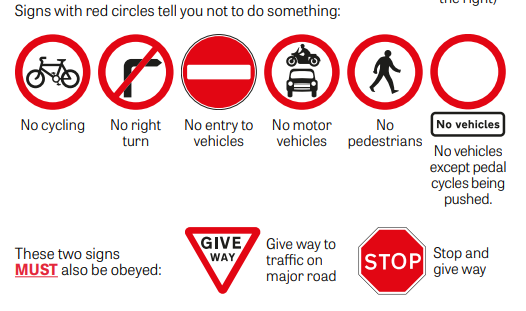 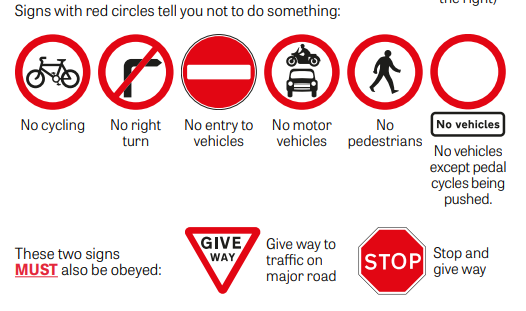 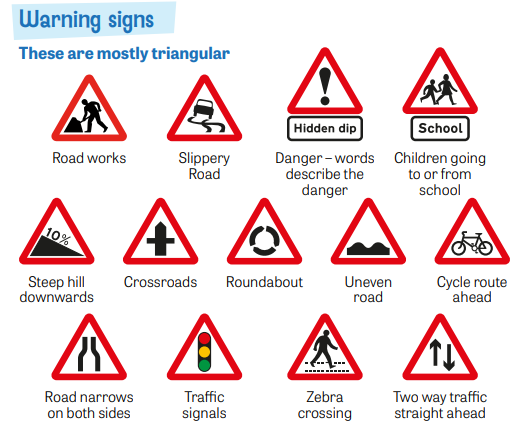 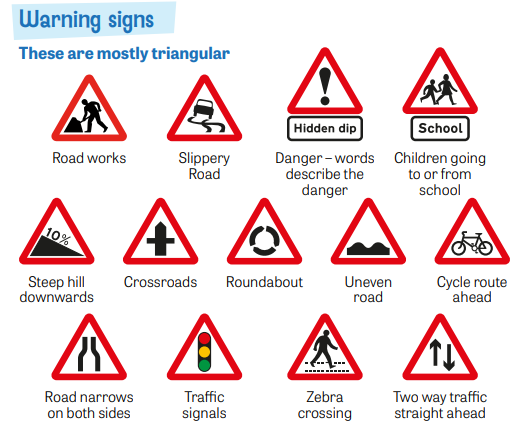 The Safer Journeys anthem
Listen to this song to help you remember how to travel to school safely.

https://www.think.gov.uk/resource/safer-journeys-anthem/